МБОУ СОШ №19
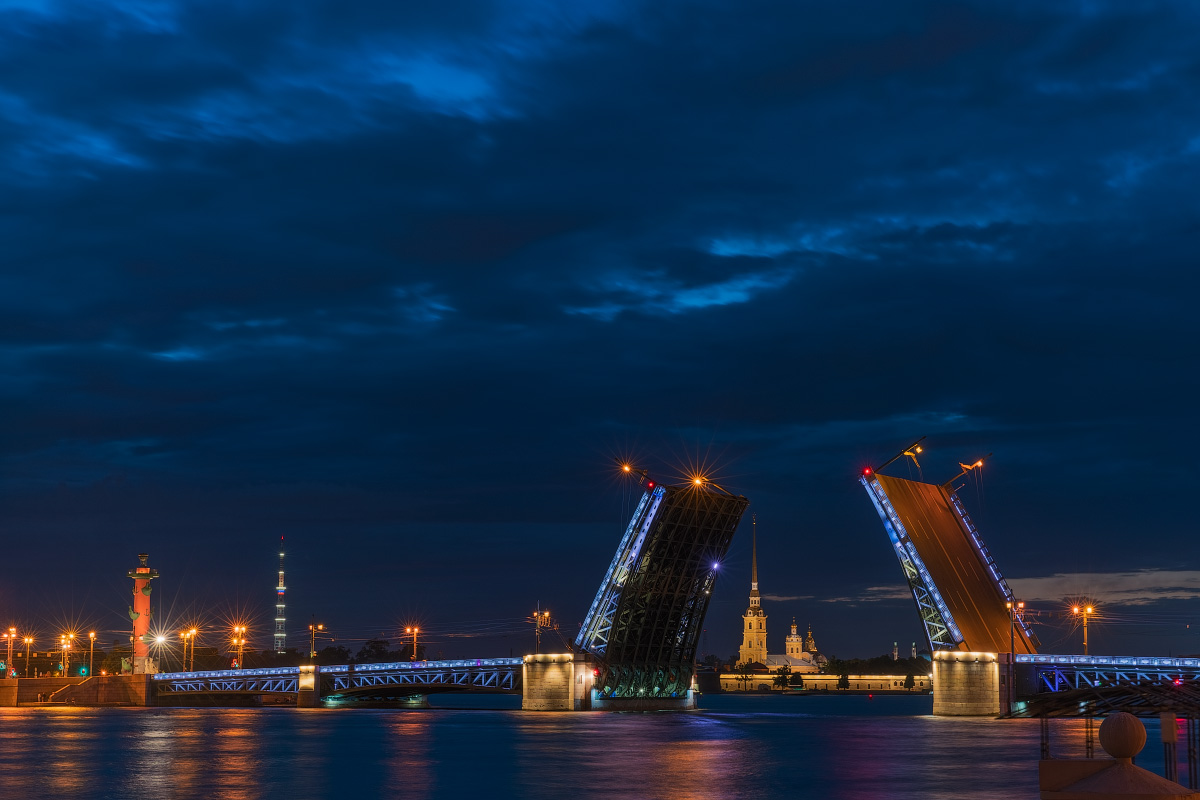 Ночной
Санкт- Петербург
Выполнила ученица 8 класса «А» : Попова Ярослава
Куратор: учитель истории и обществознания Мальцева Т.Ю.
Цель:  оформление презентации по теме: «Достопримечательности ночного Санкт- Петербурга»
Задачи: 
Найти информацию по теме в сети интернет
Подобрать фотографии из семейного архива
Составить презентацию
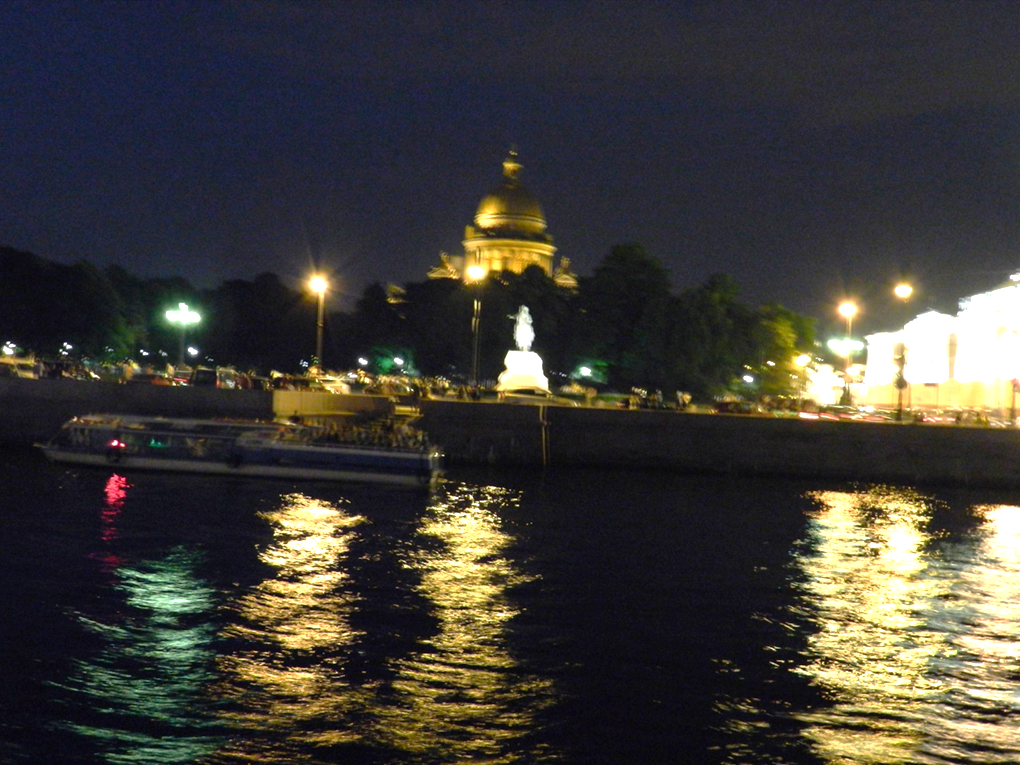 Исаакиевский собор- крупнейший на сегодняшний день православный храм Санкт-Петербурга и одно из высочайших купольных сооружений в мире
Музейный статус был присвоен ему в 1948 г. , а церковные  службы по воскресениям и праздникам возобновлены в 1990.
Дворцовая площадь
-главная площадь Санкт-Петербурга. 
                                                                                      Площадь образуют  памятники 
       истории и культуры федерального значения:
       Зимний дворец ,здание штаба гвардейского корпуса, здание главного штаба с триумфальной 
аркой, Александровская колонна
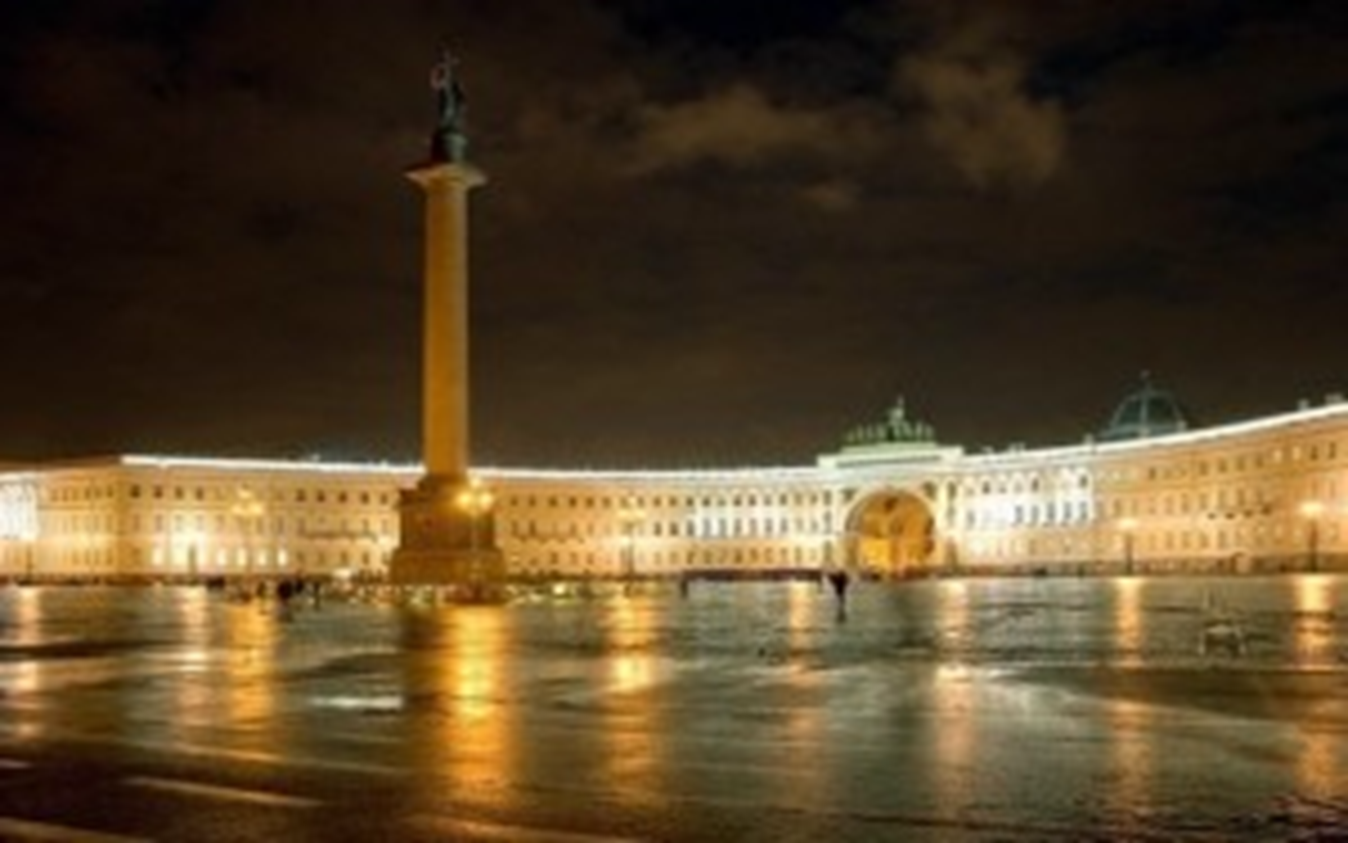 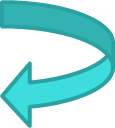 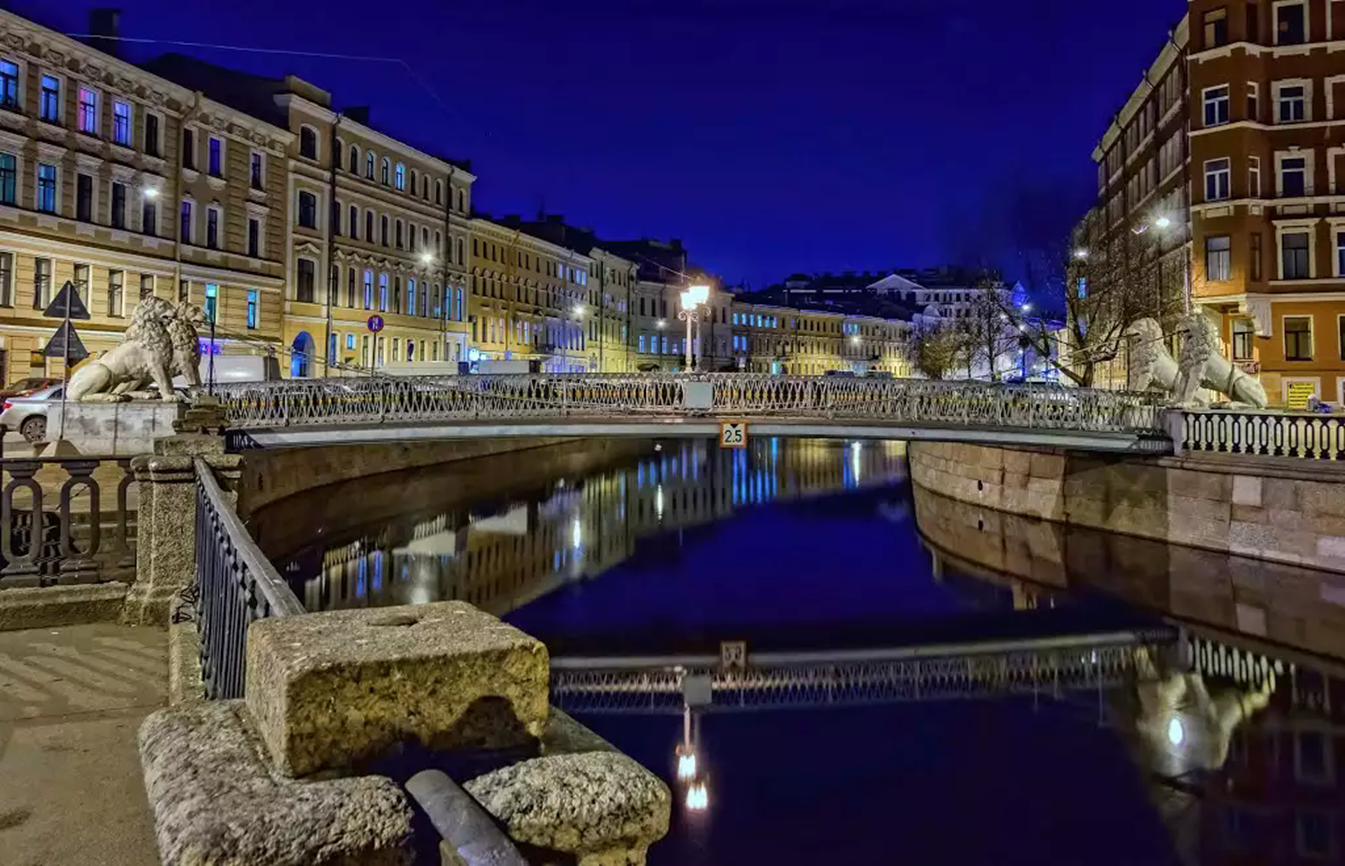 Львиный мост- пешеходный металлический балочный через канал Грибоедова. Выдающийся памятник мостостроительной архитектуры первой четверти XIX века, объект культурного наследия России федерального значения.
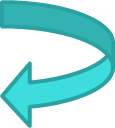 Банковский мост- пешеходный металлический балочный мост через канал Грибоедова. Мост украшают статуи крылатых львов работы скульптора П. П. Соколова.
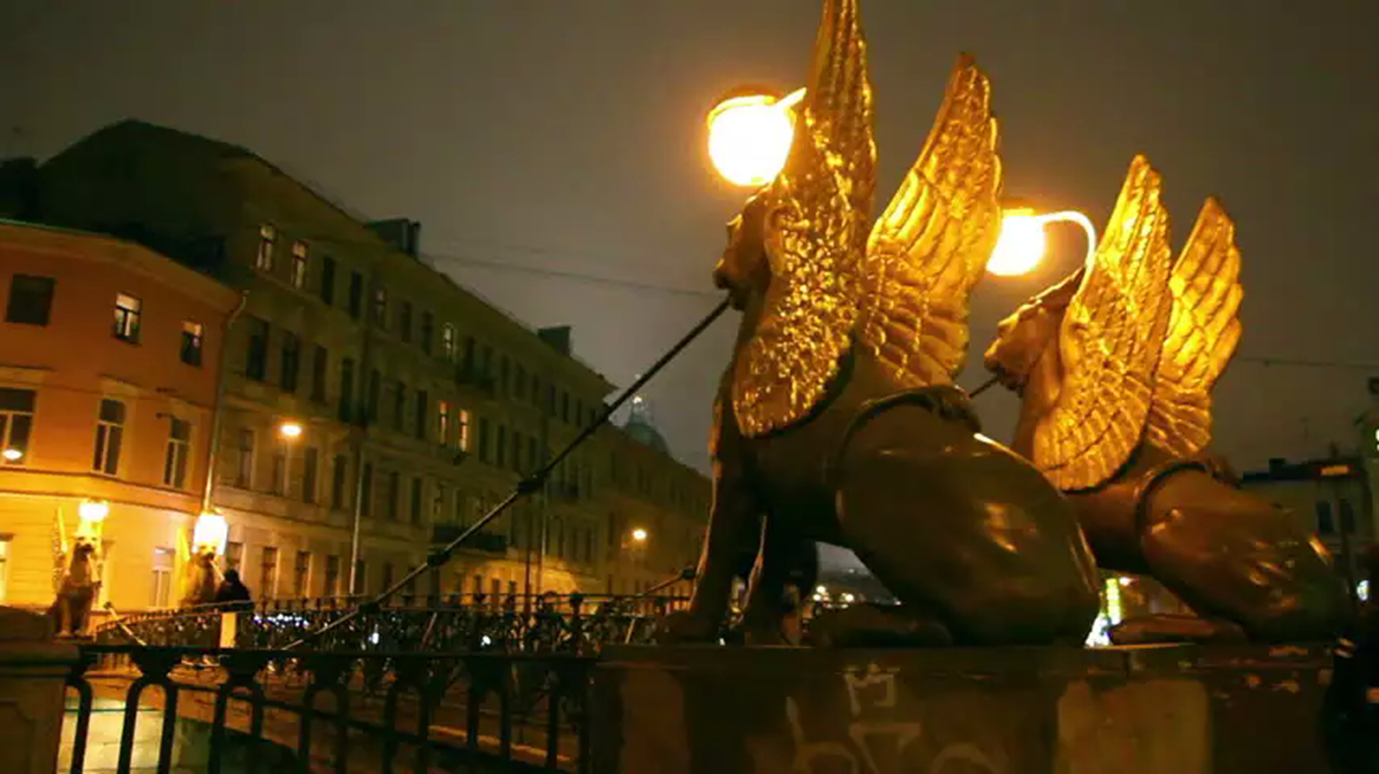 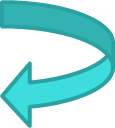 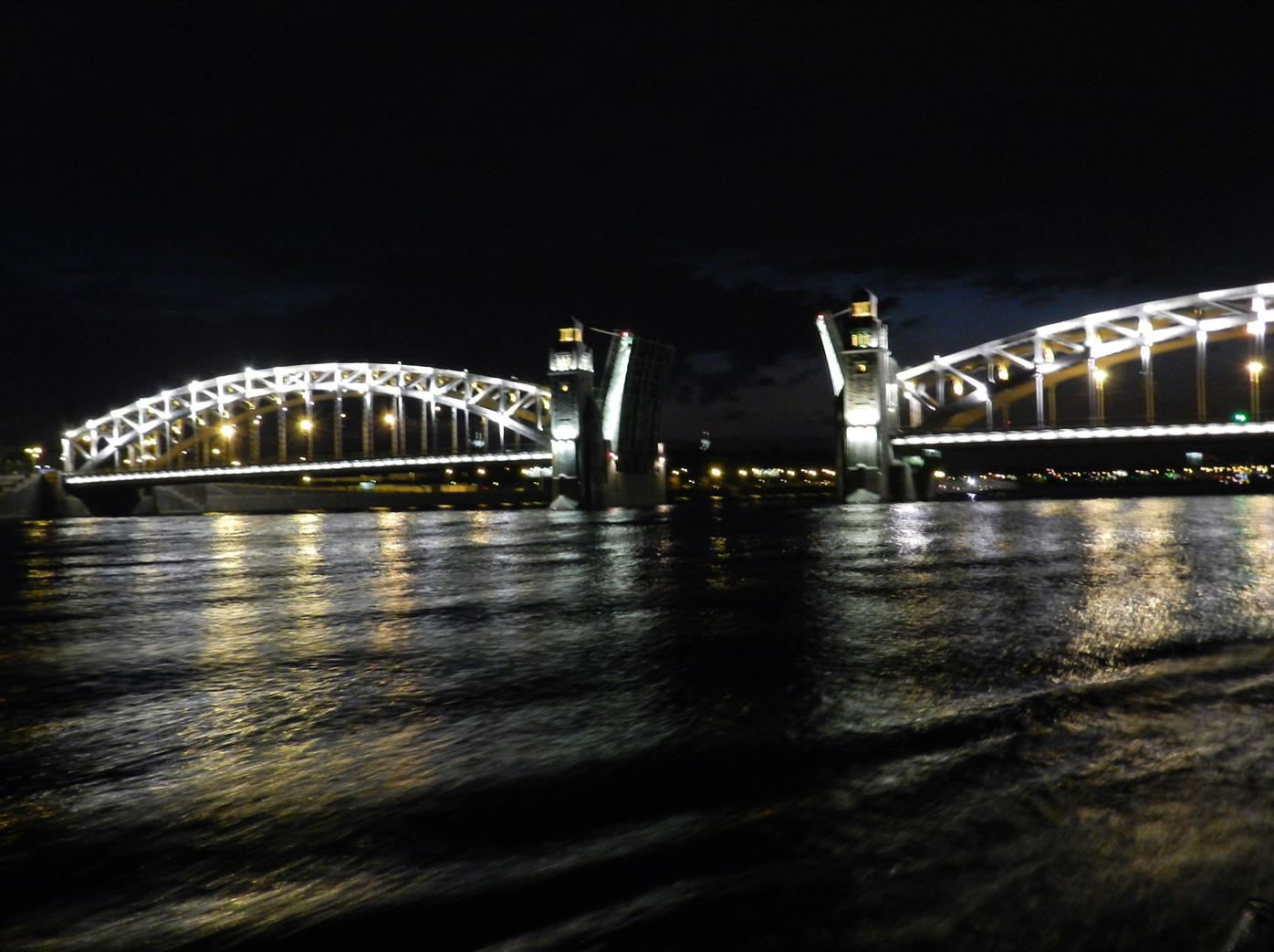 Большеохтинский мост- автодорожный металлический разводной мост через реку Неву в Санкт- Петербурге. Первый из петербургских мостов через Неву с ездой по низу.
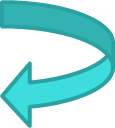 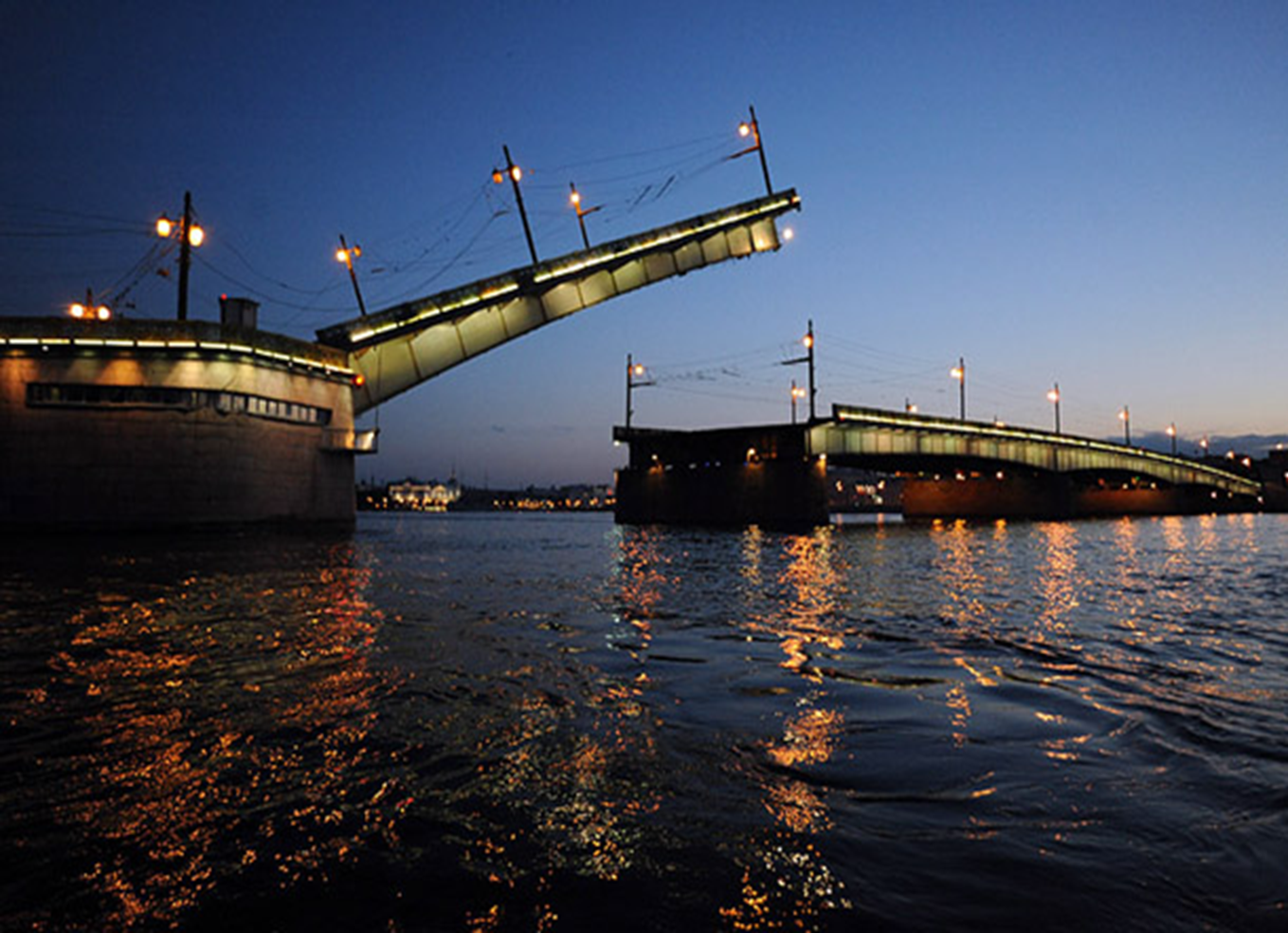 Литейный мост автодорожный разводной мост через реку Неву в Санкт-Петербурге. Построен через самое глубокое место Нивы.
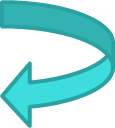 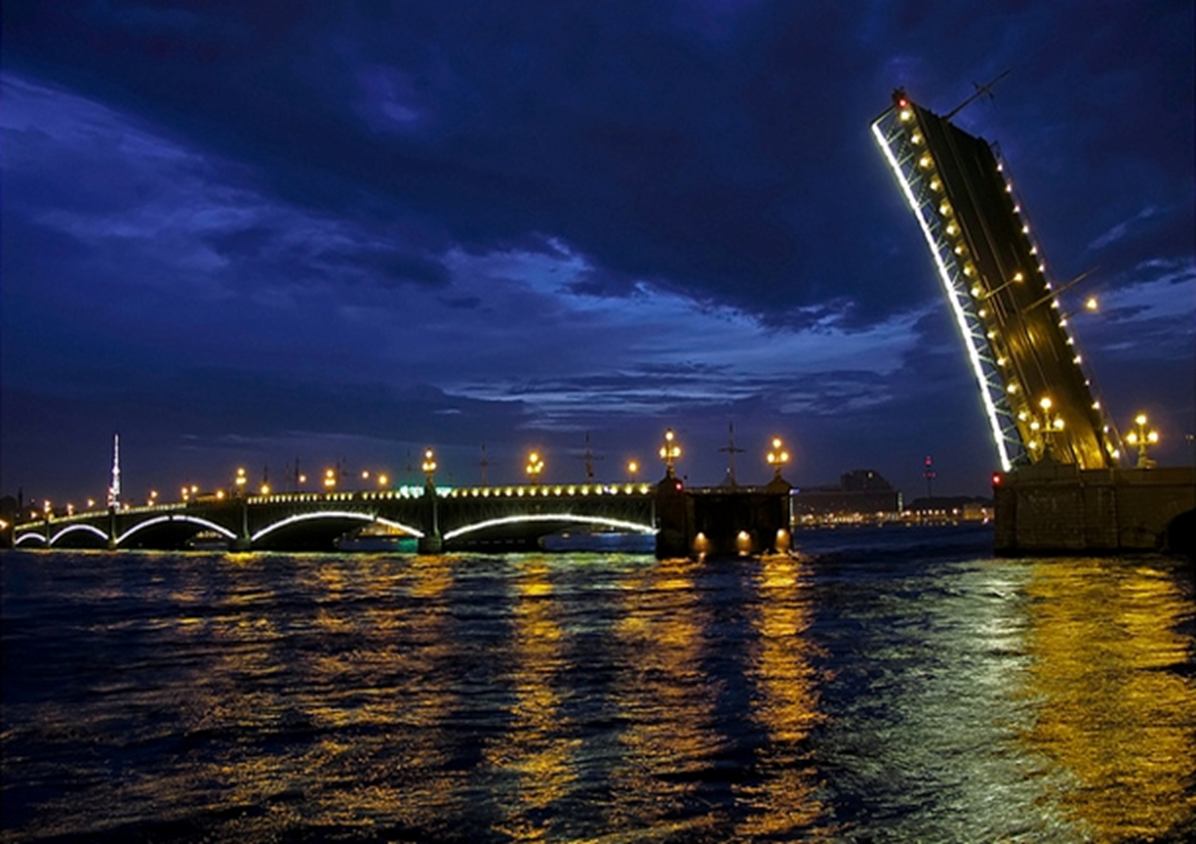 Троицкий мост- автодорожный металлический разводной мост через Неву. С 2005 года раскрытый разводной пролет моста-  один из символов праздника выпускников « Алые паруса»
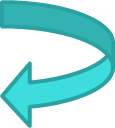 Дворцовый мост- автодорожный металлический разводной мост через реку Неву. Разведенный центральный двукрылый пролет Дворцового моста- один из символов города.
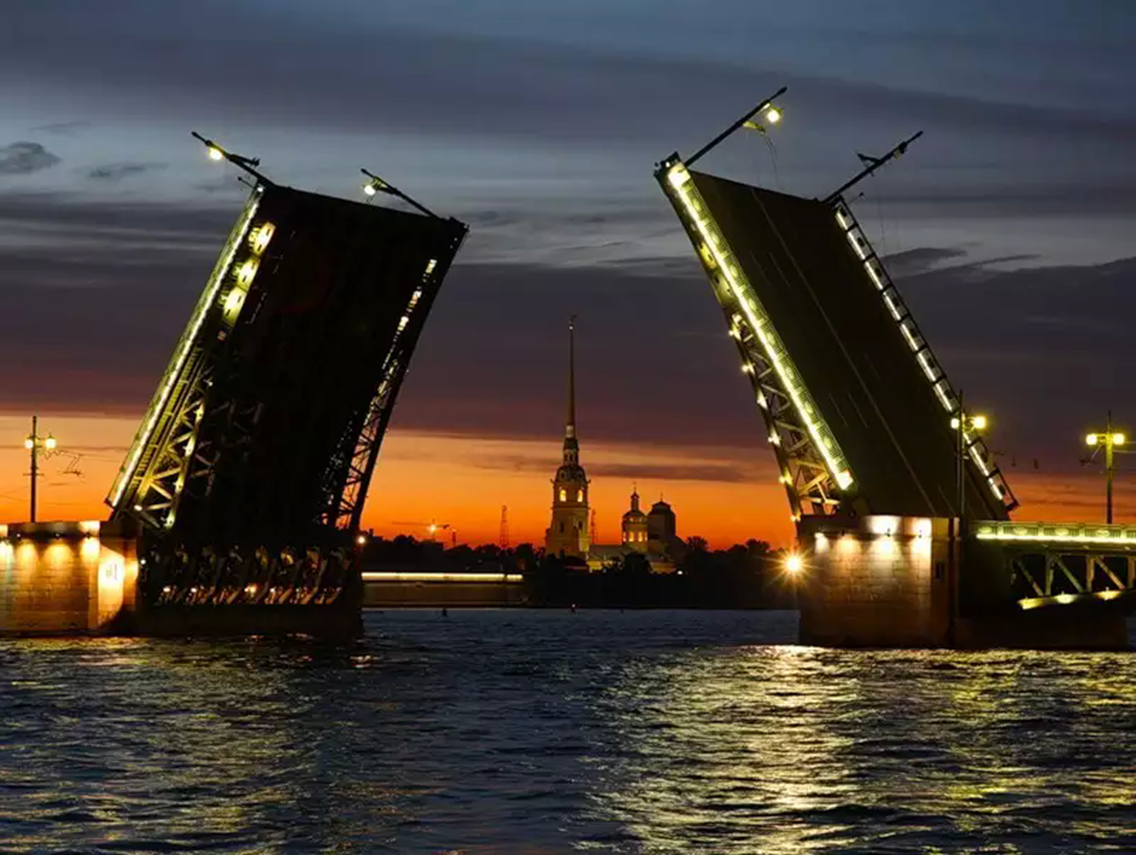 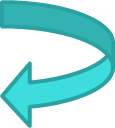 Заключение
Какое-то особое очарование есть у ночного Санкт-Петербурга. Город замедляется и затихает, но похоже, никогда не засыпает совсем. В ночи его достопримечательности завораживают словно звезды в ночи. Именно это очарование доказывает то ,что Санкт-Петербург не редко называют культурной столицей наше страны.
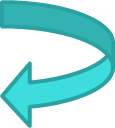